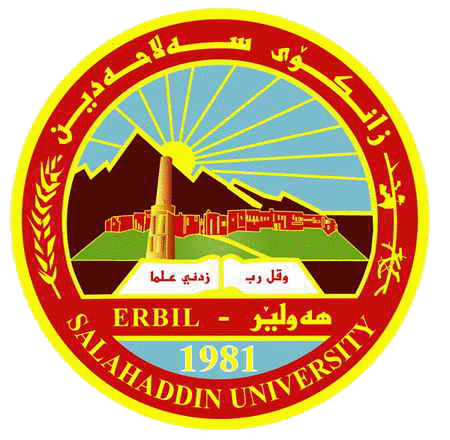 Salahaddin University- Erbil College of Agriculture Engineering Sciences Department of Forestry
1
5/29/23
Evolution of Humanity and Agriculture, industrialized agriculture, and organic farming
By: 
Sherwan YassinAssistant Lecturer
Email: Sherwa.hammad@su.edu.krd
Introduction
The production of food, fiber and fuel has been the major challenge for mankind throughout history and continues today.
5/29/23
2
History of Mankind and Agriculture
World was formed ca 4.6 billion years ago
First eukaryotic life forms 3.5 billion years ago
First hominid life forms ca 500 000 years ago (gatherers)
First  farmers 12 000 years ago
5/29/23
3
[Speaker Notes: الحياة حقيقية النواة]
Gathering and huntinguntil domestication and cultivation starts
5/29/23
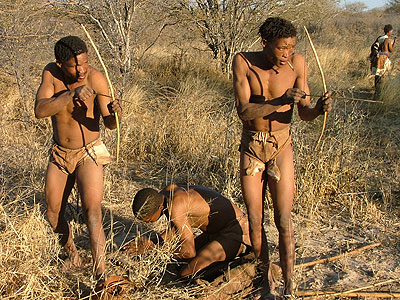 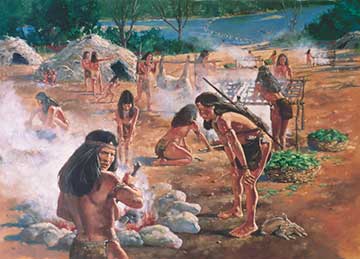 4
History of agriculture (1)
Cultivation around fertile valleys and thus benefiting from highly fertile soils in a restricted area around major river valleys
5/29/23
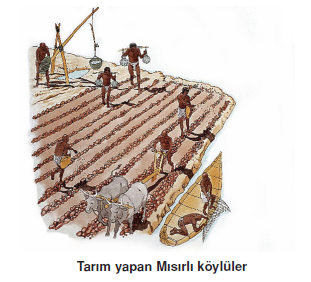 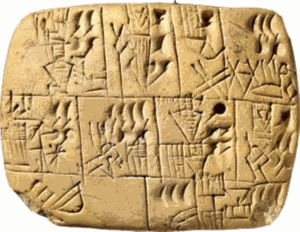 5
History of agriculture (2)
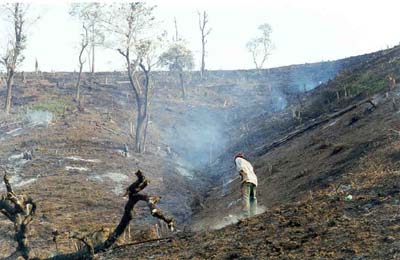 Shifting the cultivation to areas of burnt forests or natural vegetation and benefiting from nutrients supplied.
5/29/23
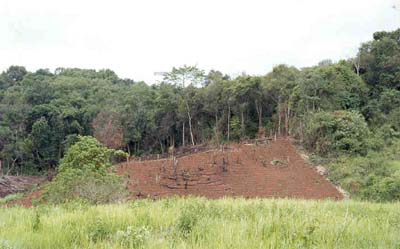 6